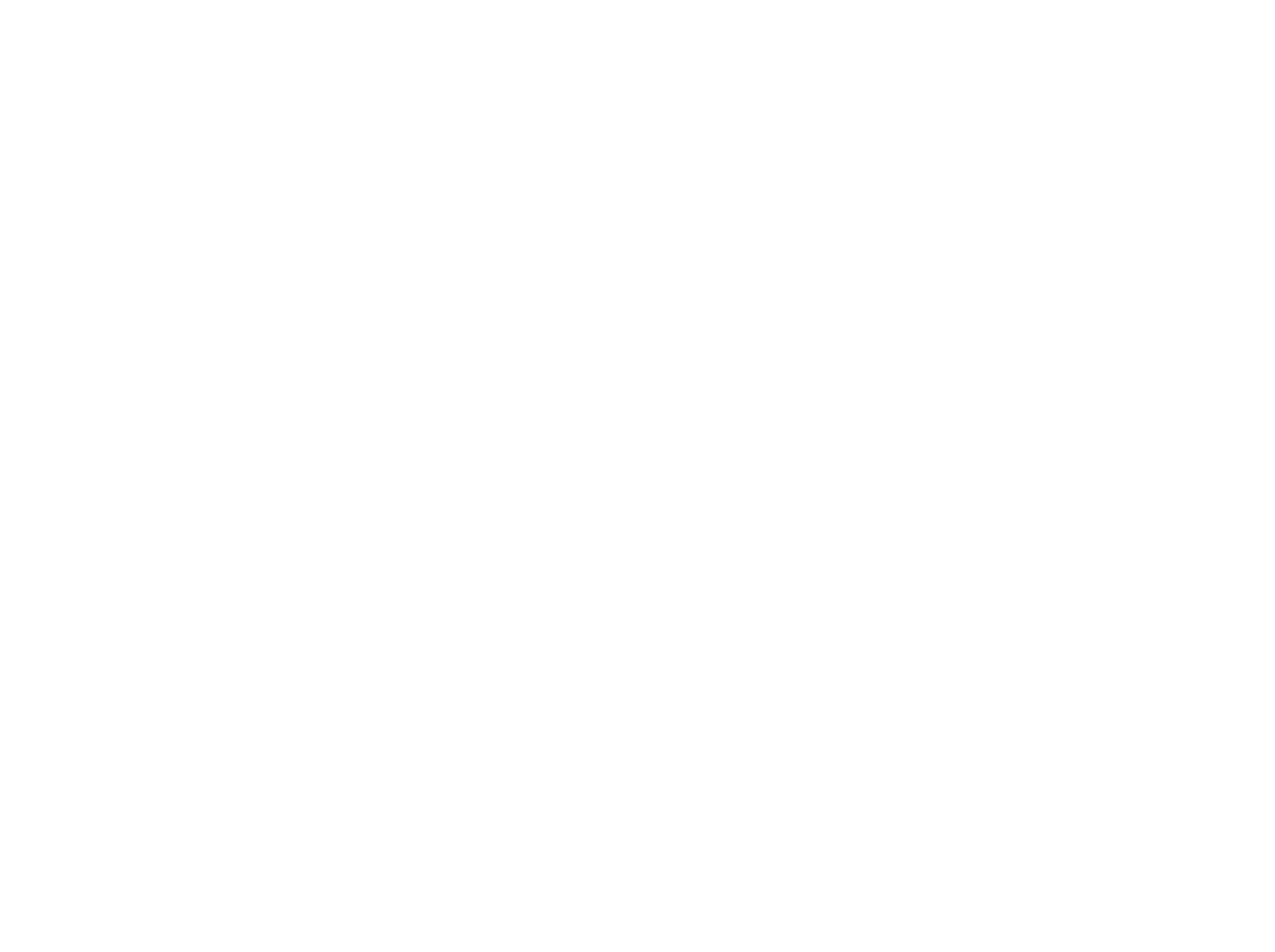 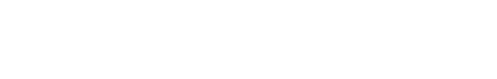 DERS KODU – Ders Adı
Unvan İsim Soyisim (Öğretim Elemanı)
#Bölüm 1
Konu Başlıkları
a
b
c
d
e
f
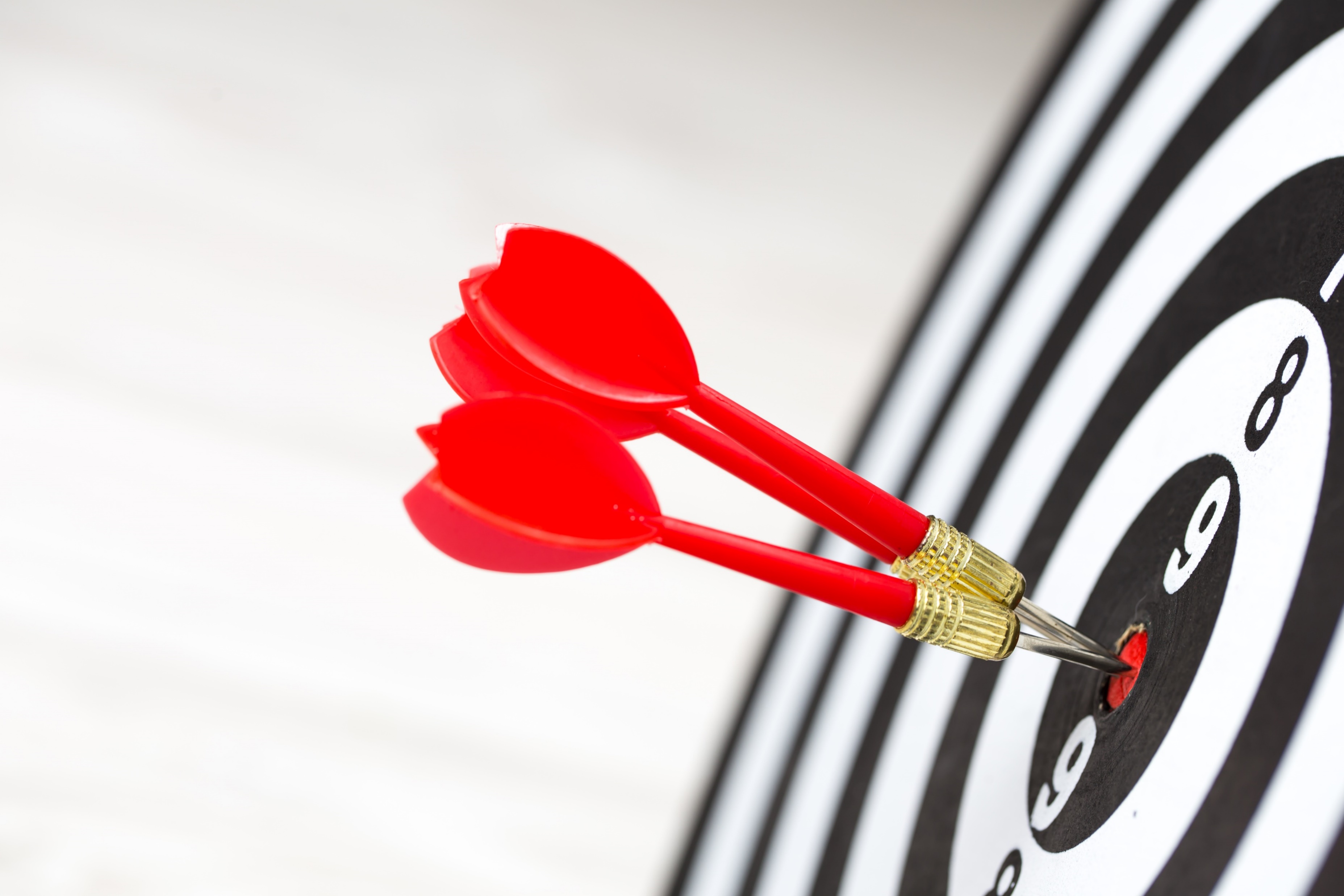 Başlık
İçerik
Başlık
İçerik
Başlık
İçerik
Başlık
İçerik
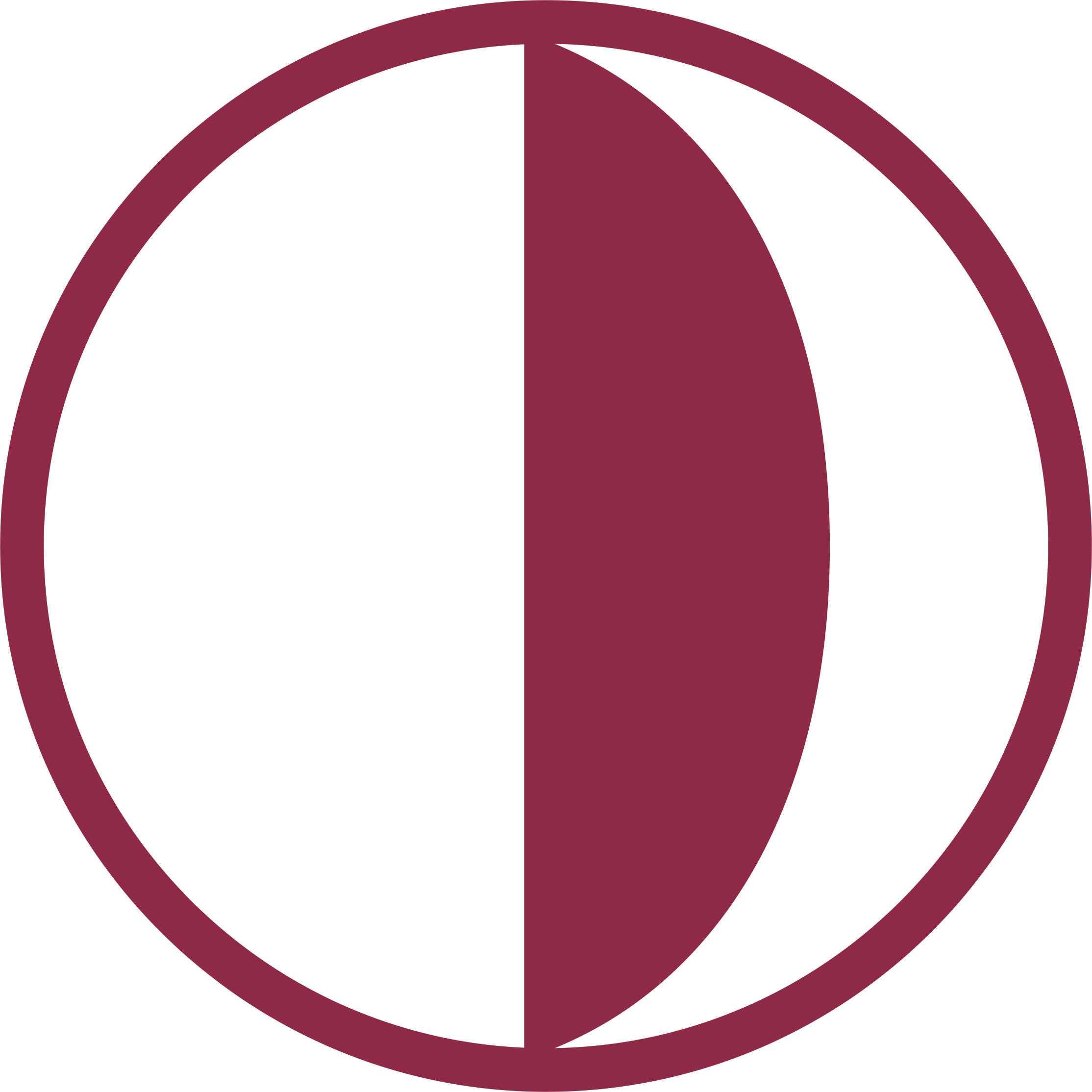 Başlık
İçerik
Bölüm Sonu
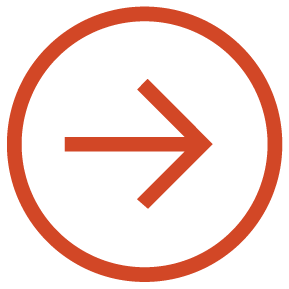 Son söz (ödev, duyuru)
Referanslar
[1]aaa